ES Unit 8                                     3/10/16
SWBAT determine how water diversion affects the environment and the economy through a webquest.Do Now:What is reverse osmosis?What is brine?
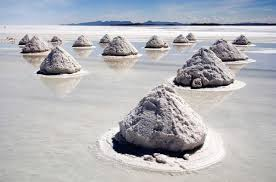 Announcements
Unit Exam on Tuesday!
Come make up the labs at lunch if you haven’t already
Take home binders tomorrow!
Homework Share Out
Turn and talk to share out homework
Webquest Vocab
Diversion: changing the direction or use of something 
Example: Diverting a river
Remediate: to correct or make right
Ex: if you accidentally run over someone’s bike with your car, you’d remediate the situation by paying for the bike
Webquest
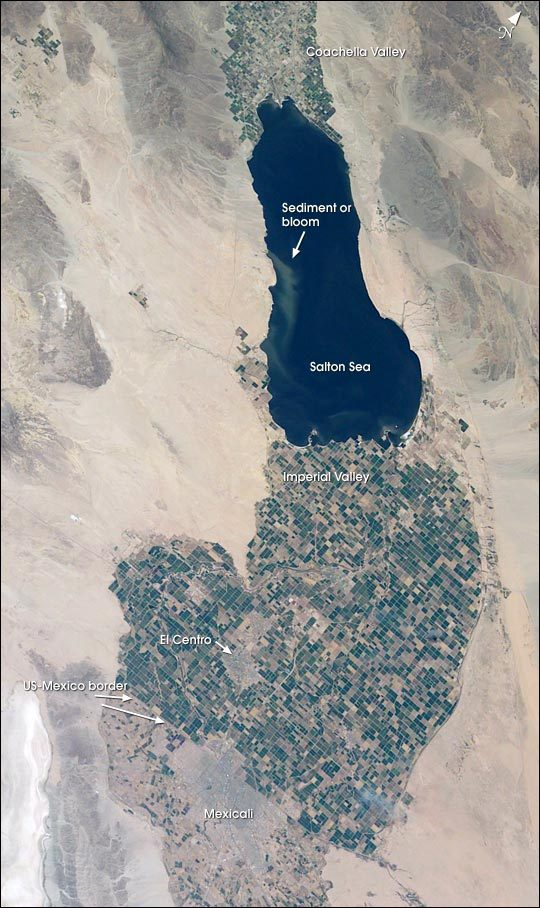 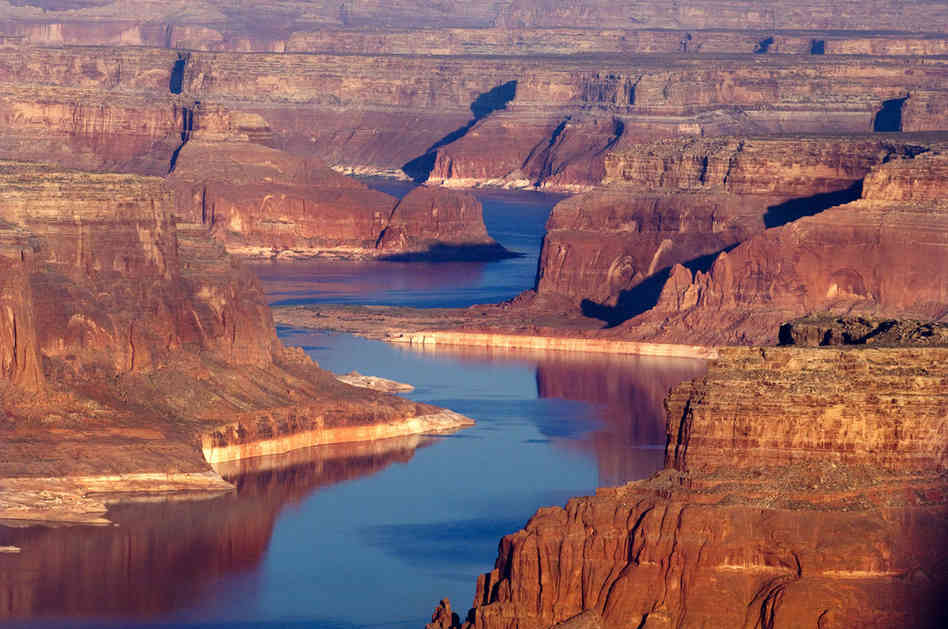 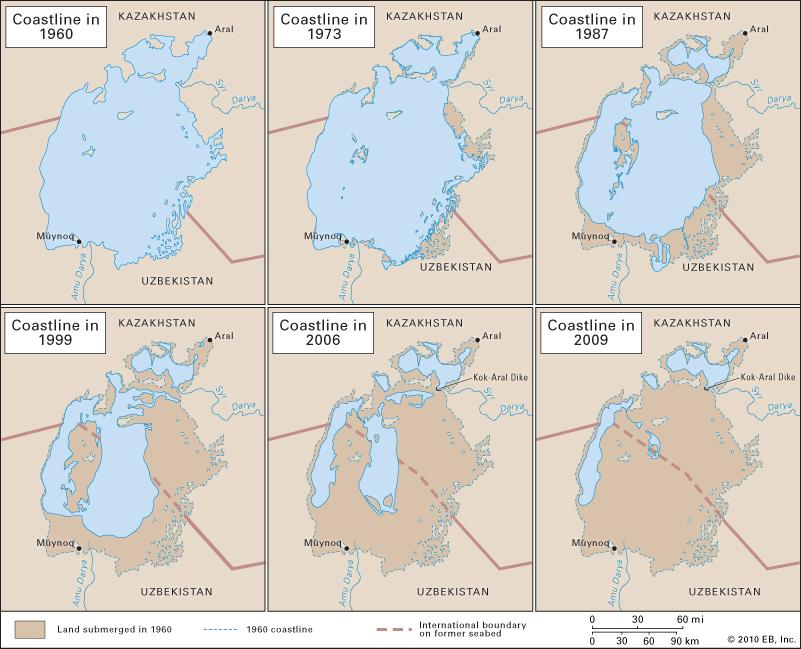 Webquest Rules
No wikipedia or blogs (weebly)
List your sources (the name of the website)
If your computer won’t connect to the internet- restart it!
If you read more than five words in a row that you don’t understand, go to a different website
If you can’t find the information…. Keep looking!
Homework
Finish the homework from last night!
Turn in any late work!!